Bucket DrummingRhythms Quiz
Can you play the correct rhythms?
Each of these 30 slides will contain one individual rhythm.
When you see the rhythm on the SMARTBoard, you will be asked to play the correct rhythm on the centre of the drum.
Use the words you learned to play the correct rhythms.

Wait for Mr. Skinner to count you in, then play the rhythm you see.

Once everyone has had a chance to play the rhythm, the correct answer will be revealed.
Here are the rhythms...one last time!
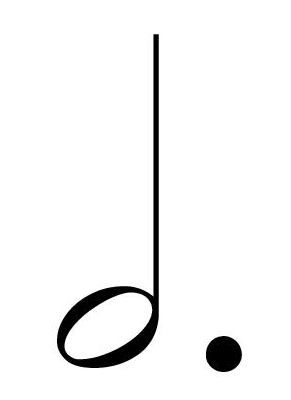 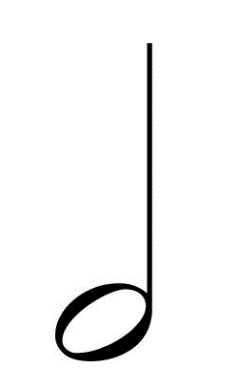 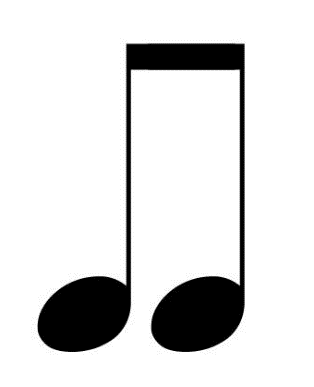 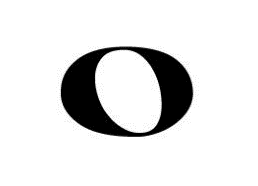 piz-za
pie
great big whole note
half note
half note dot
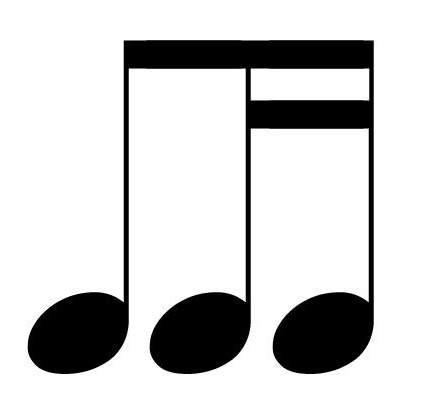 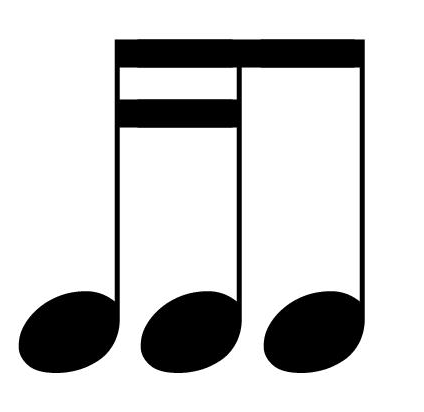 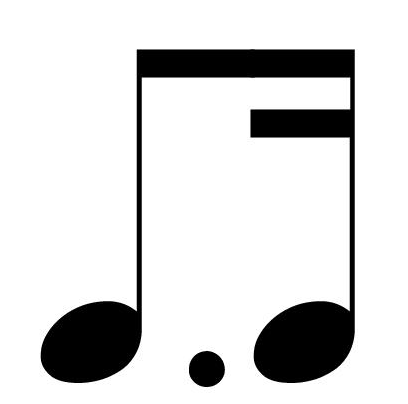 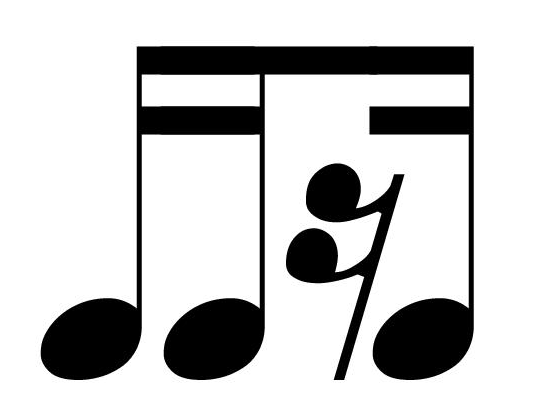 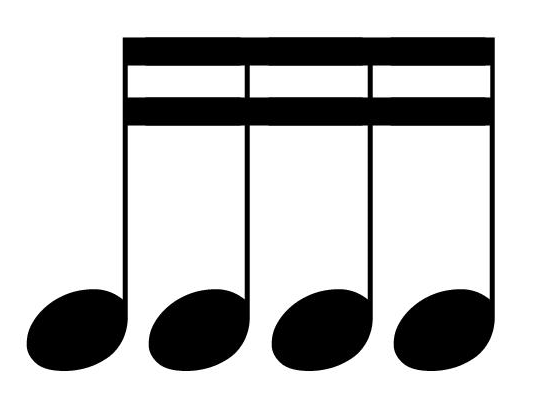 bi - cy cle
pop bot - tle
al - li - (ga)- tor
al - li - ga- tor
tim  -  ka
1. Play the correct rhythm for...
bi   -    cy        cle
2. Play the correct rhythm for...
half note dot
3. Play the correct rhythm for...
half note
4. Play the correct rhythm for...
great big whole note
5. Play the correct rhythm for...
piz  - za
6. Play the correct rhythm for...
al    –    li    –   ga   -   tor
7. Play the correct rhythm for...
piz  - za
8. Play the correct rhythm for...
al  -     li    -   (ga)    -   tor
9. Play the correct rhythm for...
al    –    li    –   ga   -   tor
10. Play the correct rhythm for...
tim   -         ka
11. Play the correct rhythm for...
pop      bot  -   tle
12. Play the correct rhythm for...
pie
13. Play the correct rhythm for...
pop      bot  -   tle
14. Play the correct rhythm for...
bi   -    cy        cle
15. Play the correct rhythm for...
al    –    li    –   ga   -   tor
16. Play the correct rhythm for...
pie
17. Play the correct rhythm for...
half note dot
18. Play the correct rhythm for...
bi   -    cy        cle
19. Play the correct rhythm for...
half note
20. Play the correct rhythm for...
pie
21. Play the correct rhythm for...
al    –    li    –   ga   -   tor
22. Play the correct rhythm for...
great big whole note
23. Play the correct rhythm for...
piz  - za
24. Play the correct rhythm for...
al    –    li    –   ga   -   tor
25. Play the correct rhythm for...
al  -     li    -   (ga)    -   tor
26. Play the correct rhythm for...
pop      bot  -   tle
27. Play the correct rhythm for...
pie
28. Play the correct rhythm for...
piz  - za
29. Play the correct rhythm for...
half note
30. Play the correct rhythm for...
al    –    li    –   ga   -   tor